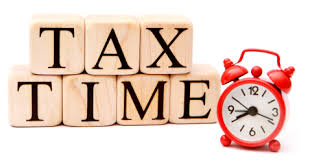 Taxation of Gifts u/s 56(2)(x)CA Krutika FadnisBombay Chartered Accountants’ Society – Direct tax Study Circle Meeting9 October 2017
Contents
Background
Section 56(2)(x)
Introduction 
Amendment
Salient Features
Meaning of the terms 
Exclusion list
Fair Value
Interplay of section 50 CA
Case studies
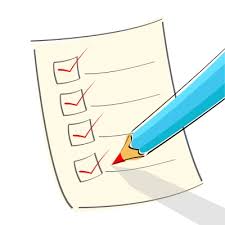 2
Background
Background (1/4)
Taxability of gifts were governed by Gift Tax Act, 1958;
 
Taxed in the hands of the donor
Abolition of Gift Tax Act w.e.f. 1.10.1998
Introduction of section 56(2)(v) by Finance (No. 2) Act, 2004

Taxed in the hands of recipient
4
Background (2/4)
5
Background (3/4)
6
Background (4/4)
7
Section 56(2)(x)
Introduction
Introduced by Finance Act 2017 effective from AY 2018-19 onwards
Covers all categories of person (including listed and widely held companies)
Rest of the provisions similar to section 56(2)(vii)
The receipts could be from any person
The receipts must be received on or after 1/4/2017
Considered as income u/s 2(24)(xviia)
9
Why amendment ?
The Memorandum explaining the provisions of the Finance Bill 2017  states as under :
“The existing definition of the property for the purpose of this section includes immovable property, jewellery, shares, painting, etc. These anti-abuse provisions are applicable only in case of individual or HUF and  firm or company in certain cases. Therefore, receipt of sum of money  or property without consideration  or for inadequate consideration does not attract these anti-abuse provisions in case of other assessee.”

Inserted to widen the scope
10
Section 56(2)(x)
Any person1
Receives2
From any person 3
Any property other than immovable property 7-
Without consideration – Fair value > 50,000- then aggregate Fair value of such property
With consideration – consideration < Fair Value – difference >50,000- (Fair Value –consideration
Any immovable property 6 -Without consideration – Stamp value > 50,000- then the stamp value of such property
With consideration – consideration < stamp duty – difference >50,000- (stamp duty –consideration)
Any sum of money 4, without consideration 5, the aggregate value of which > 50,000 – the whole of such sum
11
Salient features
Receipts i.e. any sum of money or immovable property or movable property> Rs 50,000 are taxable
12
Meaning of the terms
1. Person
Defined u/s 2(31) of the IT Act and includes:-
An individual
 A HUF
 A Company
 A Firm (including LLP)
 An association of persons or body of individuals, whether incorporated or not;
 A local authority
 Every artificial juridical person, not falling within any of the above
 Residential status is not relevant- Taxable in all cases
14
[Speaker Notes: That is any receipt by non resident in india would be taxable in india – subject to DTAA provisions]
2. Receives (1/2)
Taxable event -  receipt of money or immovable property or any other property

Ordinarily, ‘receive’ means : to take as, something, i.e., offered, given, committed, sending,  paid or the like; to accept. It could also mean to take possession of.

Supreme Court while interpreting the words ‘is received’ or ‘are received’ has held that:

The words ‘are received’ are not terms of art and their meaning must receive colour from the context in which they are used [CIT v. Dharamdas Hargovandas [1961] 42  ITR 427 (SC)];
The word receipt of income refers to the first occasion when the recipient gets the  money under his own control. [Keshav Mills Ltd. v. CIT [1953] 23 ITR 230 (SC)]
15
[Speaker Notes: Contextual meaning; and  the thing received is under recipient’s own control.]
2. Meaning of ‘Receives’ (2/2)
The meaning of ‘receives’ must be construed having regard to the following :  
The receipt is to be treated as income.
The receipt must be of money/ IP/ other property as specified.
The receipt must be without consideration or for an inadequate  consideration
The receipt must be from any person(s) (which implies that the person divest his  ownership -legal/beneficial -and control in favour of recipient).
16
3. From any Person (1/2)
Any person - covered under the section

Gift received from  Government ? 
	CIT v. Dredging  Corporation of India [1988] 39 Taxman 301 (AP)  

Gift received by sportsmen
Gift received by amateur sportsman is not nature of income
 	CBDT Circular No 447 dated 22.1.1986
 Benefit of circular extended in  Abhinav Bindra v Dy CIT (2013) 35 taxmann.com 575/59 SOT 87
Circular No 2/2014 clarifies that the circular no 447 stands over ridden by the legislative amendments.
Awards by Central and State Governments are exempt u/s 10(17A)
17
[Speaker Notes: First gold medal in Olympics
Thus, for example- any land or building or any property is purchased from Government, for a price lower than stamp duty / fair market value by more than Rs 50,000- Not a receipt – as not a person Alternate view- treated as subsidy – 2(24)(xviii) of the IT Act]
3. From any Person (2/2)
Gift received by politicians as token for appreciation of work are covered by clause (x)
	Dy CIT v Mayawati (2010) 7 Taxmann.com 45/42 SOT 59 (Delhi 	Trib)
18
[Speaker Notes: Government does not fall within the definition of person]
4. Receipt of sum of money-  56 (2)(x)(a)
Aggregate sum – chargeable to tax

Nature of receipts 

Capital receipts are also included – Compensation received in injuries, death etc, Earth quake or any natural calamity, etc..

Insurance claims, compensation/ damages under contracts are not income.
19
[Speaker Notes: For example : If a person receives Rs 25,000 on 5.4.2017 from Mr A, Rs 10,000 from Mr B on 12.4.2017 & Rs 30,000 from Mr C on 13.01.2018. How much will be taxable?
Rs 65,000]
5. Consideration
Section 2(d) of the Indian Contract Act-

“ When, at the desire of the promisor , the promise or any other person has done or abstained from doing, or does or abstains from doing or promises to do or abstain from doing, something, such act or abstinence or promise is called a consideration for the promise”.   

Whether 56 (2)(x) is applicable on subvention money?- is it a receipt without consideration ? 

SC in case of Siemens Public Communication Network P.Ltd v. CIT [2017]-  it’s a capital receipt

Family settlement – certain amount is paid for peace, resolve disputes- such receipt is not without consideration – [Dy. CIT v. Paras D Gundecha [2015] 62 taxmann.com 170/155 ITD 880 (Mumbai Trib.)
20
[Speaker Notes: Prima facie, it appears that it is not without consideration . If I am giving amount to the subsidiary company, as my business is fully dependant on it , thus in return I am getting commercial expendency and good business – (x) should not apply. This may be subject to litigation]
6. Receipt of Immovable property 56 (2)(x)(b) (1/2)
Following properties, being capital asset, are covered:
immovable property being land or building or both;
shares and securities;
jewellery;
archaeological collections;
drawings;
paintings;
sculptures;
any work of art; or
bullion; (taxable if received on or after 1-6-2010).
21
6. Receipt of Immovable property 56 (2)(x)(b) (2/2)
Immovable property means – land or building or both
Land or building-
Whether rights in land or building, such as tenancy, lease, license in  or with respect to land or building or both, are covered ?
Agricultural land-
Definition of capital asset 2(14) – excludes rural agricultural land
Date of adoption of stamp duty –where the date of agreement fixing the amount of consideration for the transfer& date of registration are not the same- stamp duty value on the date of agreement may be taken- part of consideration has been paid before the date of agreement 
Aggregation requirement – not stipulated
22
[Speaker Notes: Chapter XXC of the Act is applicable to the transfer of any immovable property. As per section 269 UA(d)(ii), it includes rights with respect to land or building.
Section 27 which describes house property also states that rights in  house property is included.However, if we see the definition of property, it doesnot include any rights or enjoyment. Thus, prima facie , having regard to its description , context and objectivity , it appears that acquisition of rights cannot be equate with immovable property. 

Courts have held that rights are not included in connection to section 50 C]
7. Receipt of movable property 56 (2)(x)(c)
For the purpose of S. 56(2)(vii) the term ‘property’ has been defined to mean ‘capital  asset’ of the assessee- stock in trade not included 
List is exhaustive – covers specified capital assets- others not covered
Other points
Aggregation clause – applicable
What about aggregation under different clauses? – not required
23
[Speaker Notes: Personal effects, 
Aeroplanes 
If I receive jewellery from A, B, C Rs 20,000, each – Rs 60,000 would be taxable  
If I receive cash – Rs 20,000, land – Rs 20,000 and jewellery – Rs 20,000- not taxable]
Exclusion List
Section 56(2)(x)- Exclusion list (1/6)
Exclusion list :
1. Relative (same as Explanation to clause (vii) to sec 56)
In case of individual
Spouse
Brother/Sister
Brother/sister of the spouse
Brother/ Sister of either of the parents
Lineal ascendants/ descendant of individual and of spouse
Spouse of persons from 2 to 5
 In case of HUF---- any member
	
Mother’s sister’s son – not a relative -Asst CIT v. Masanam Veerakumar [2013] 34 taxmann.com 267/143 ITD 664 (Chennai- Trib)
25
[Speaker Notes: The Commissioner (Appeals) erred in equating the term 'lineal ascendant or lineal descendant' to relative to include mother's sister's son. When the meaning of the term relative is defined in the Act itself, to derive meaning of the word relative from term 'lineal ascendant or lineal descendant' and bring the relationship with the purview of the section to grant benefit is unjustified and bad in law.]
Section 56(2)(x)- Exclusion list (2/6)
Relative of Karta of HUF – is a relative Harshadbhai Dahyalal Vaidhya (HUF) v. ITO 
	[2013] 	33 taxmann.com 483/144 ITD 605  (Ahd- Trib.)
In case of minors, relationship of donor should be with reference to the minor who is to be treated as an ‘individual’ and not his parents 
	Asstt. CIT v. Lucky Pamnani 
	[2011] 9 taxmann.com 146 (Mum-Trib.)
Sister
Grand Father
Relative
Father
Not a relative
Minor Son
26
[Speaker Notes: the operative section i.e., section 56(2)(v) was in respect of (i) individual, and (ii) Hindu Undivided Family (HUF). Meaning thereby the legislature has clear intention to include both i.e. individual as well as HUF within its scope.  However in clause (vii), relative is separately defined for individual & HUF.  Therefore, whether this decision will apply in present clause (x) is debatable . Fatherin law of karta was a relative in (V), may not be in (vii)]
Section 56(2)(x)- Exclusion list (3/6)
2 	On the occasion of marriage of the individual (same as Explanation to clause (vii) to sec 56)
applies to the individual receiving the gift on his own marriage
Whether the gifts received on engagement / remarriage are also exempt ?
Gift received post marriage on occasion of marriage whether covered within the exception
A Rudrakoti v. CIT 149 CTR 81 (Mad) – a gift given 4 years after marriage was held to be entitled to exemption
CGT v. G Venkataswamy 236 ITR 539 (Mad) - gift given after 14 years of marriage was held to be exempt.
27
[Speaker Notes: Under the Gift Tax Act, the Courts have held that “on the occasion of marriage” does not mean on the date of marriage but the gift should be associated with the event of marriage]
Section 56(2)(x)- Exclusion list (4/6)
3. 	Under a will or by way of inheritance (same as 56(vii))
The term “Will” is defined in section 2(h) of the Indian Succession Act, 1925
“Will" means the legal declaration of the intention of a testator with respect to his property which he desires to be carried into effect after his death.”

4. 	In contemplation of death of the payer or donor as the case may be (same as 56(vii))
Not defined in the Act or Rules
Definition as per Black’s Law Dictionary
‘the thought of dying, not necessarily from imminent danger, but as the compelling reason to transfer property to another’
Section 191 of Indian Succession Act, 1925 deals with transfer of property in contemplation of death
Gift received from non-relative also exempt
28
Section 56(2)(x)- Exclusion list (5/6)
From any local authority as defined in the Explanation to the clause (20) of Section 10 (same as 56(vii))

From any fund/ trust /university/ other educational institutions/ hospitals / other medical institution referred to in section 10(23C)(iv)/(v)/(vi)/(iva)

7	gift received by the trust registered under section 12A/ 12AA

8 	Receipt by a trust from an individual – created for the 	benefit of relative of individual
29
Settlement Trust (1/2)
Whether receipt by Trust or by beneficiary upon settlement of trust property ?
Debate under old as well as new provision- whether property received by trustee under specific or discretionary trust could be regarded as – received w/o consideration / inadequate  consideration ?
2 Views
Whether receipt coupled with obligation
Income? With/w/o consideration
30
Settlement Trust (2/2)
View1
View2
Not an income
Receipt for the benefit of specified persons- income
Chandrakant H Shah v. ITO [2010] 124 ITD 177
31
[Speaker Notes: However, specified exclusion is provided , thus its not an income to be considered under 56(2) (x)]
Section 56(2)(x)- Exclusion list (6/6)
32
Other points
Cost of acquisition of property in the hands of the recipient 
Section -49(4) -Value considered for the purposes of section 56(2)(vii)/(viia)/(x)
Capital asset became the property of the recipient by way of gift – cost of the previous owner to be considered

Holding period – date of acquisition of the previous owner 
Bombay High Court in the case of Manjula J. Shah ] ITA No.3378 of 2010,dt.11.10.2011.
33
Fair Value
Fair Value
Fair market value" of a property, other than an immovable property, means the value determined in accordance with the method as may be prescribed…..

New rule – w.e.f from FY 17-18

Considers adjusted Net Asset value Method with certain assets on FMV and remaining assets based on book value.

Rule 11U – Meaning of expressions used in determination of FMV

Rule 11 UA- Valuation of jewellery, archaeological collections, drawings, paintings, sculptures or any work of art, shares & Securities
35
[Speaker Notes: Interestingly, where value of unquoted equity shares are mainly derived from intangibles assets such as goodwill, trademark or other intangible assets, this approach of valuation will not reflect the true value of the shares of the company.]
Rules for determining FMV – 11UA
The same rule applies to valuation of archaeological collections, drawings, paintings, sculptures or any work of art- 11UA(ii)
36
Rules for determining FMV – 11UA
Quoted Shares and Securities
Received through any RSE
Received other than RSE
FMV = transaction value

value
Traded on RSE on specified date
Not Traded on RSE on specified date
FMV=Lowest price  price on valuation date
FMV=lowest price immediately preceding the valuation date
37
Rules for determining FMV
Note :
A = 	Book value of the assets (other than jewellery, artistic work, shares, securities and immovable property) in the balance-sheet as reduced by,—
any amount of income-tax paid, if any, less the amount of income-tax refund claimed, if any; and
any amount shown as asset including the unamortised amount of deferred expenditure which does not represent the value of any asset;
Unquoted Shares and Securities
Other than Equity Shares
Equity Shares
FMV = (A+B+C+D-L)x (PV)
              	(PE)
(See Notes below)
FMV = it would fetch if sold in the open market on the valuation date and the assessee may obtain a report from a merchant banker or an accountant in respect of which such valuation.
38
Rules for determining FMV
Note (contd…)  :
B = 	the price which the jewellery and artistic work would fetch if sold in the open market on the basis of the valuation report obtained from a registered valuer;
C = 	fair market value of shares and securities as determined in the manner provided in this rule;
D = 	the value adopted or assessed or assessable by any authority of the Government for the purpose of payment of stamp duty in respect of the immovable property;
L = 	book value of liabilities shown in the balance sheet, but not including the following amounts, namely:—
the paid-up capital in respect of equity shares;
the amount set apart for payment of dividends on preference shares and equity shares where such dividends have not been declared before the date of transfer at a general body meeting of the company;
reserves and surplus, by whatever name called, even if the resulting figure is negative, other than those set apart towards depreciation;
any amount representing provision for taxation, other than amount of income-tax paid, if any, less the amount of income-tax claimed as refund, if any, to the extent of the excess over the tax payable with reference to the book profits in accordance with the law applicable thereto;
39
Rules for determining FMV
Note (contd…)  :
any amount representing provisions made for meeting liabilities, other than ascertained liabilities;
any amount representing contingent liabilities other than arrears of dividends payable in respect of cumulative preference shares;
PV = the paid up value of such equity shares;
PE = total amount of paid up equity share capital as shown in the balance-sheet;
40
Interplay of Section 50CA
Interplay of Section 50 CA (1/5)
Inserted by Finance Act, 2017 w.e.f from 1.04.2018
Applicable for shares other than quoted share in the hands of the transferor.





FMV is the Consideration– as per Rule 11UAA
Assessee
Capital assets- being share of a company other than a quoted share,
Transfer
Consideration
42
Interplay of Section 50 CA (2/5)
FMV shall be full value of consideration 
No corresponding provision in Section 49 has been provided to consider a higher cost of acquisition for the buyer in cases where the provisions of Section 50CA are invoked. 
U/s section 50 C- the stamp duty value should be considered as full value of consideration for transfer 
Transfer of shares- Section 50CA and Section 56(2)(x) would lead to double taxation.
43
Interplay of Section 50 CA (3/5)
Example



No of shares 100
COA Rs 20
Sale price Rs 150 
FMV Rs 220
Sale price for Co B Rs 300
Company A (Transferor)- 50 CA
Company A
Company B
44
Interplay of Section 50 CA (4/5)
Example (contd..)


 



In the hands of Company B-
45
Interplay of Section 50 CA (5/5)
Example (contd..)
46
Case studies
Case Study 1 – Slump Sale
A Ltd. transfers one of its business to B Ltd. in a slump sale transaction

Transfer of business includes various assets immovable property, shares, jewellery, cash, etc.

Issue 1: FMV of the manufacturing undertaking comes to INR 150 crores. Section 56(2)(x) applicable on the  difference of INR 50 crores ?(150-100) to co B

Issue 2 : if the value allocated by the Company B to building is INR 10 crores but the fair market value of building as per Section 56(2)(x) is INR 12 crores, can 56(2)(x) apply on receipt of building?
48
[Speaker Notes: AnswerTransfer as a whole & not individual assets
The term 'undertaking' is not included in the inclusive definition of 'Property' under Section 56(2)(x) of the Act.]
Case Study 2 – Conversion of partnership to co & vice versa
AB Associates, a partnership firm, converts into a private limited company, AB Pvt. Ltd.
Suppose, AB Associates transfers assets @ Rs 2,000 (FMV Rs 6,000)
Section 56(2)(x) applicable ?
49
[Speaker Notes: AnswerConversion of partnership to company is only change in legal form and there is no transfer between two parties (CIT V Texspin Engg & Mfg. Works 263 ITR 345 (Bom) (2003))
Section 56(2)(x) does not provide any exemption to the tax neutral conversions [like conversion of a partnership firm into Company, conversion of Company into LLP as provided in Section 47 (xiii) and Section 47 (xiiib)].]
Case Study 3 – Indirect transfer
Company A (Resident of X) holds shares in Company B ; Company Y (Resident of Y) holds in Company C (Resident of India) 

Shares of Company B are deemed to derive full value from India

Company A decides to transfer the shares of Company B to Company D (resident of Country Y) without any consideration. 

The transfer of shares of Company B to Company D should result in indirect transfer of shares of Company C.  

Section 56(2)(x) applicable – in the hands of D?
50
[Speaker Notes: AnswerExplanation 5 to Section 9(1)(i) -wherein taxable income arises as a consequence of the transfer (i.e. applicable to the transferor company).
So far as the transferee / recipient company is considered- it is not applicable – as  receives the asset and does not transfer any asset
Section 56(2)(x) & Explanation 5 to Section 9(1)(i) – both deeming provision, applying Section 56(2)(x) to indirect transfer would amount to impute a deeming fiction into another deeming provision
Section 56(2)(x) does not provide any exemption to the tax neutral merger of two foreign companies resulting in the indirect transfer of Indian Company as provided in Section 47 (viab).]
Case Study 3 – Indirect transfer
Country X			 Country Y		          Country India
Company B
Company A
Company C
Company D
51
Case Study 4 – Taxability of gifts
Person A transfers assets to Person B for Rs.1,50,000. Determine the taxability under section 56(2) in the AY 2017-18 & AY 2018-19
52
Case Study 4 – Taxability of gifts
53
Case Study 4 – Taxability of gifts
54
Case Study 4 – Taxability of gifts
55
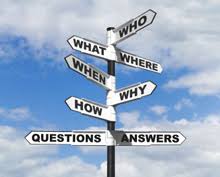 Thank you 
	CA Krutika Fadnis
		Email id- krutika@fngca.com
56